דף קי"א עמוד א
דתניא: שני אחין נשואין שתי אחיות יתומות, קטנה וחרשת, מת בעלה של קטנה - חרשת יוצאה בגט, וקטנה תמתין עד שתגדיל ותחלוץ,
מת בעלה של חרשת - קטנה יוצאה בגט, וחרשת אסורה לעולם, ואם בא על חרשת - נותן לה גט והותרה;
מתני'. מי שהיה נשוי לשתי יתומות קטנות ומת, ובא יבם על הראשונה וחזר ובא על השניה,
מתני'. מי שהיה נשוי לשתי יתומות קטנות ומת, ובא יבם על הראשונה וחזר ובא על השניה,
מתני'. מי שהיה נשוי לשתי יתומות קטנות ומת, ובא יבם על הראשונה וחזר ובא על השניה,
אחים
או שבא אחיו על השניה
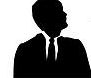 שמעון
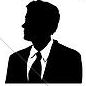 ראובן
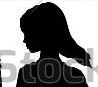 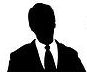 שרה
יהודה
מת בלי ילדים
קטנה
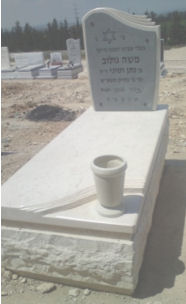 קטנה
הדין: 
יהודה לא פסל את רבקה שאותה ייבם  שמעון ראשונה
נשא אישה
ייבם ראשון  את רבקה
נשא אישה
אחר כך ייבם את שרה
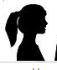 רבקה
אותו דין אם שרה ורבקה הן חרשות
שרה ורבקה נופלות לייבום לפני שמעון ויהודה
2
יצחק רסלר  izakrossler@gmail.com
כ"ז.סיון.תשפ"ב
דף קי"א עמוד א
דתניא: שני אחין נשואין שתי אחיות יתומות, קטנה וחרשת, מת בעלה של קטנה - חרשת יוצאה בגט, וקטנה תמתין עד שתגדיל ותחלוץ,
מת בעלה של חרשת - קטנה יוצאה בגט, וחרשת אסורה לעולם, ואם בא על חרשת - נותן לה גט והותרה;
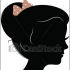 חנה
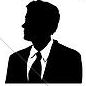 ראובן
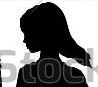 חנה החרשת יוצאת בגט משום זיקת שרה הקטנה על דן
ושרה תמתין עד שתגדל ותחלוץ
שרה
אחיות
אחים
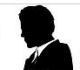 שרה הקטנה יוצאת בגט משום שזיקת החרשת אוסרת אותה על דן. 
והחרשת אסורה לעולם ואיננה חולצת
דן
מת בלי ילדים
מת בלי ילדים
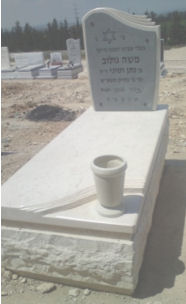 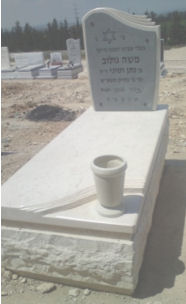 קטנה
חרשת
נשא אישה
נשא אישה
חנה החרשת נופלת לפני ראובן לייבום
שרה הקטנה נופלת לפני דן לייבום
3
יצחק רסלר  izakrossler@gmail.com
כ"ז.סיון.תשפ"ב
דף קיא עמוד א
מתני'. מי שהיה נשוי לשתי יתומות קטנות ומת, ובא יבם על הראשונה וחזר ובא על השניה,
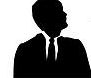 שמעון
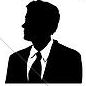 ראובן
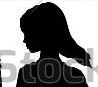 שרה
הדין: 
לא פסל את רבקה שאותה ייבם ראשונה
אחים
מת בלי ילדים
קטנה
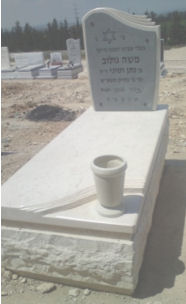 קטנה
נשא אישה
אחר כך ייבם  גם את שרה
ייבם את רבקה
נשא אישה
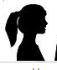 שרה ורבקה נופלות לייבום לפני שמעון
רבקה
4
יצחק רסלר  izakrossler@gmail.com
כ"ז.סיון.תשפ"ב